Figure 3.  Plots of the areas (A), number of dendritic branches (B), length of dendritic branches (C), spine densities ...
Cereb Cortex, Volume 13, Issue 7, July 2003, Pages 758–764, https://doi.org/10.1093/cercor/13.7.758
The content of this slide may be subject to copyright: please see the slide notes for details.
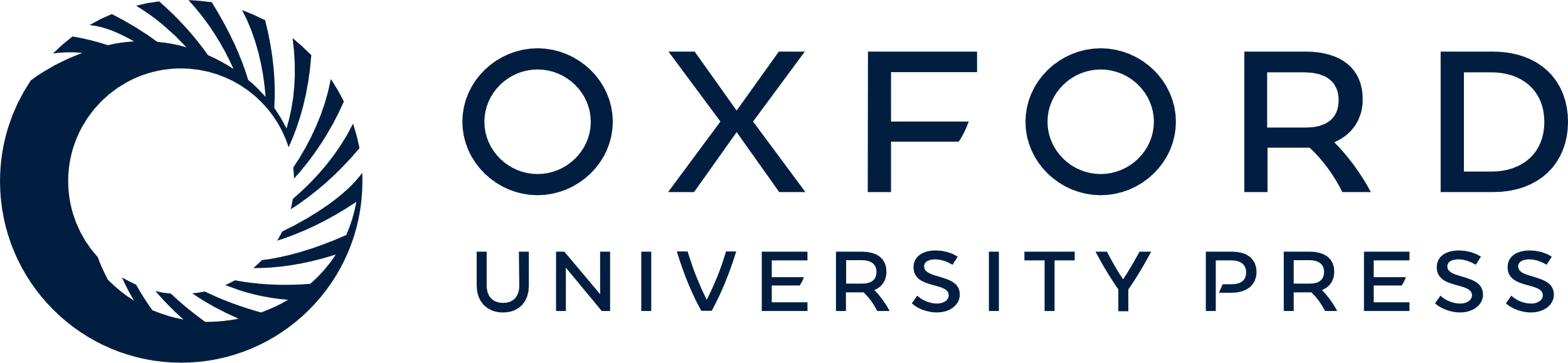 [Speaker Notes: Figure 3.  Plots of the areas (A), number of dendritic branches (B), length of dendritic branches (C), spine densities (D) and number of spines (E) in the basal dendritic arbors of layer III pyramidal cells sampled in enriched and non-enriched Ts65Dn and control mice.


Unless provided in the caption above, the following copyright applies to the content of this slide: © Oxford University Press]